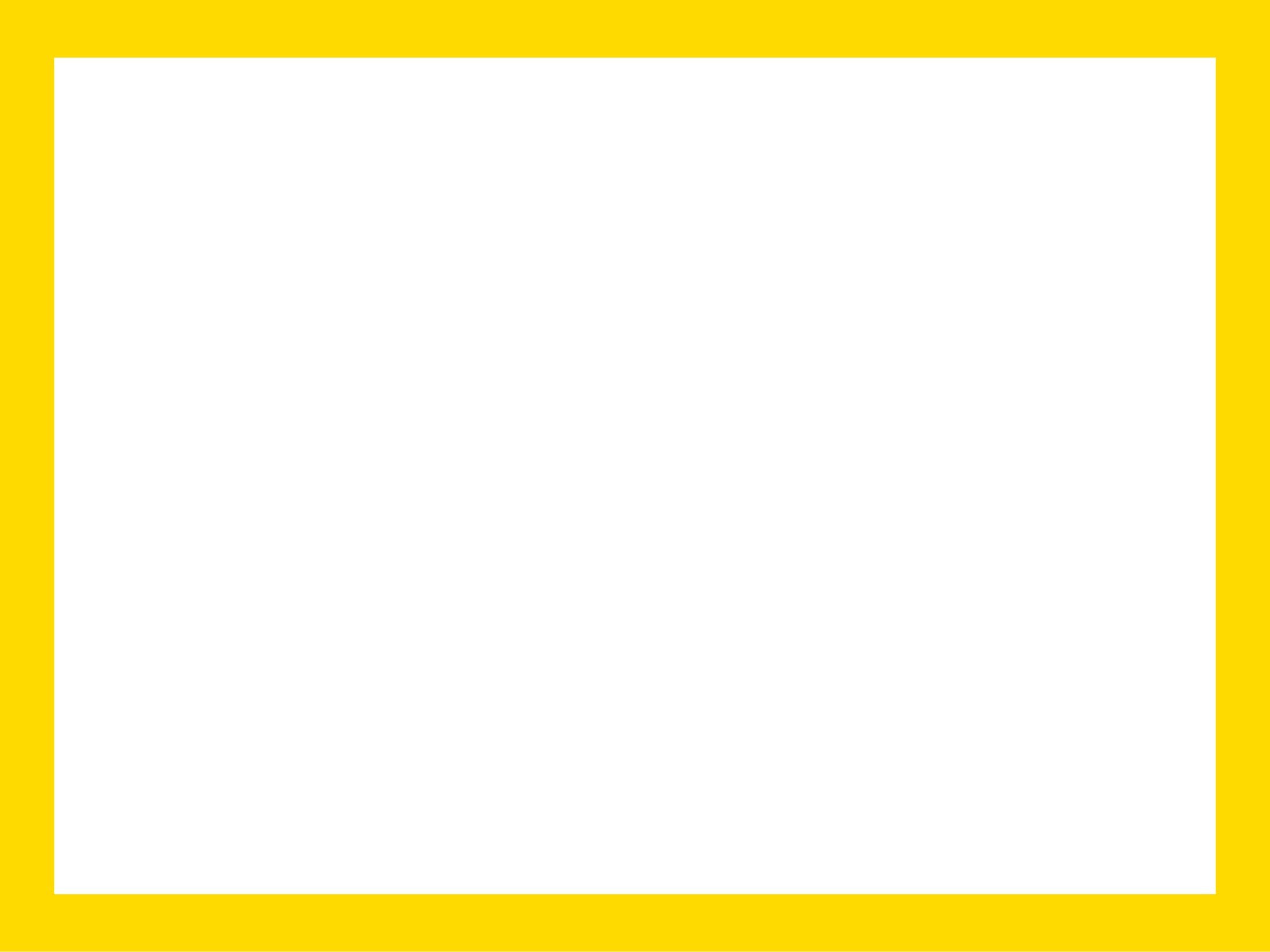 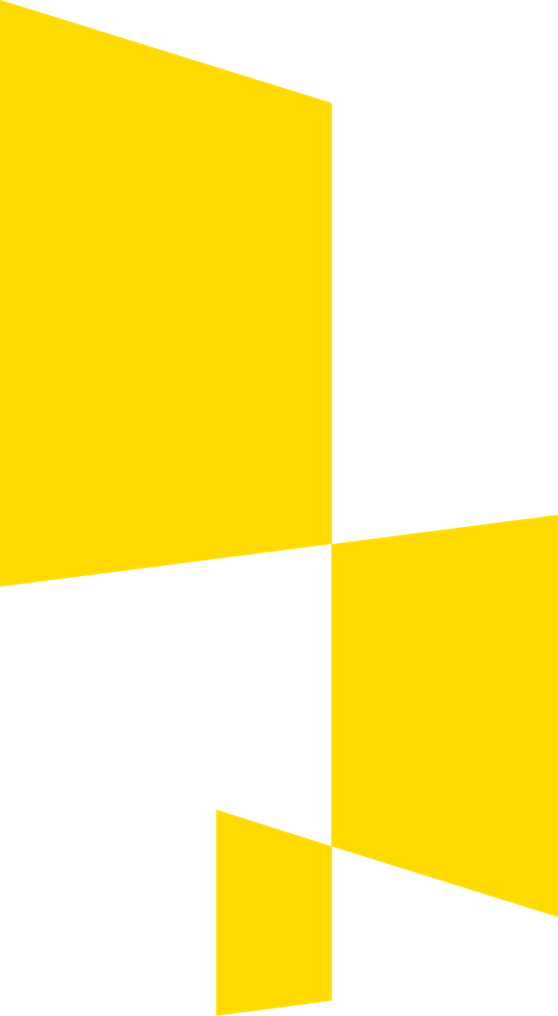 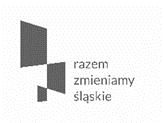 Strategia Regionalnych Inwestycji Terytorialnych Subregionu Zachodniego Województwa Śląskiego

- wybrane zagadnienia -
Rybnik, dnia 30 stycznia 2017 r.
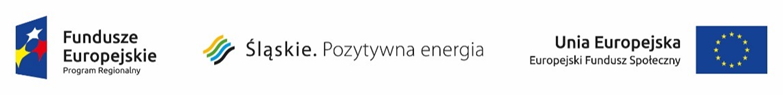 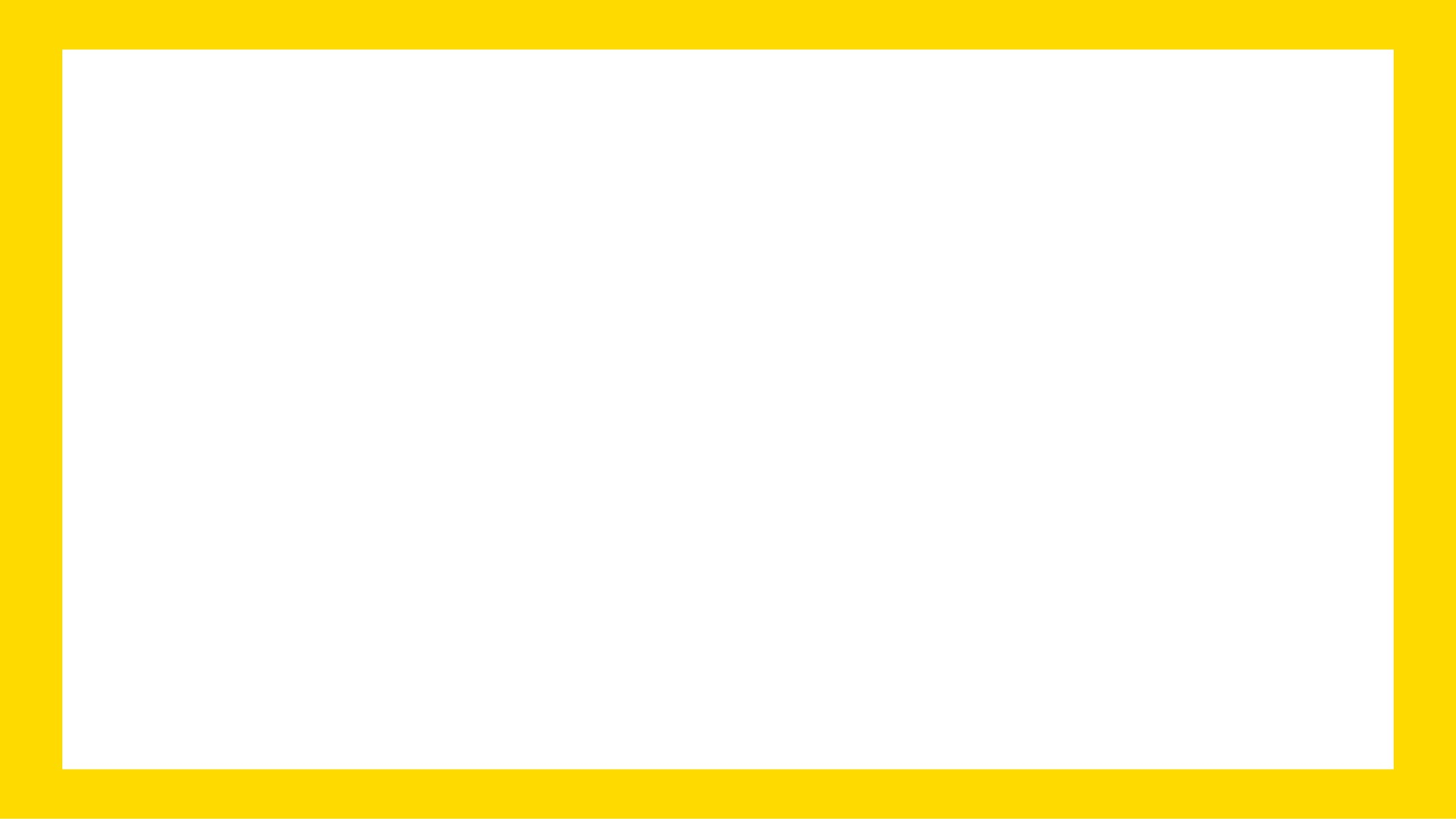 Podstawowe informacje o dokumencie
Prace nad dokumentem – wrzesień 2013 – październik 2015 r.,
Raport z konsultacji dokumentu – załącznik nr 5 do Strategii,
Obecnie obowiązujący dokument – wersja z 20 kwietnia 2016 r.,
Trwają przygotowania do aktualizacji dokumentu, 
Dokument został opracowany przez pracowników Biura Związku Subregionu Zachodniego z siedzibą w Rybniku,
Dokument opracowywano w oparciu o:
dokumenty programowe (RPO WSL 2014 – 2020, SZOOP, itp.)
Wytyczne Zasady realizacji Zintegrowanych Inwestycji Terytorialnych w Polsce (lipiec 2013 r.)
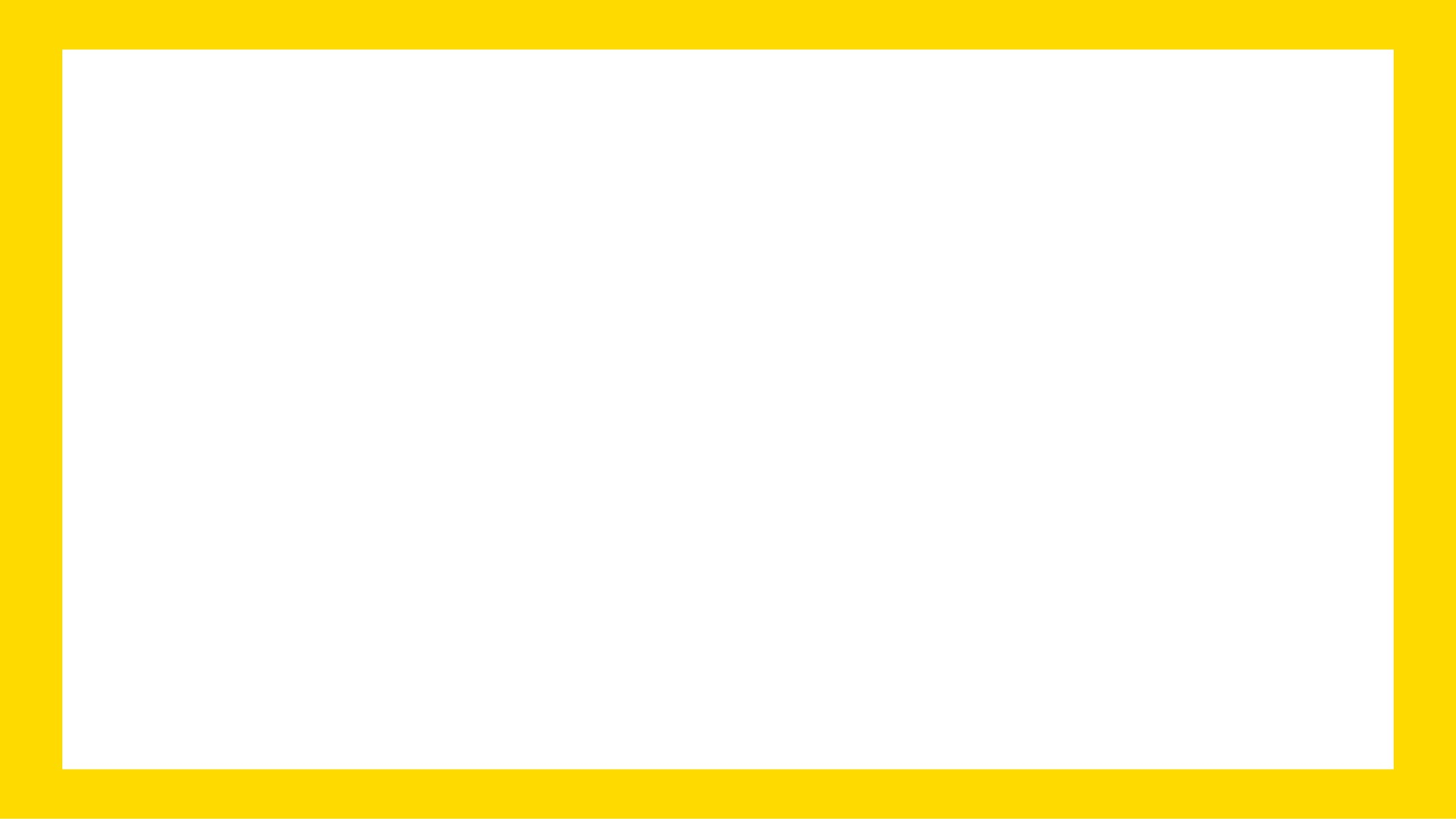 Warstwy Strategii RIT Subregionu Zachodniego
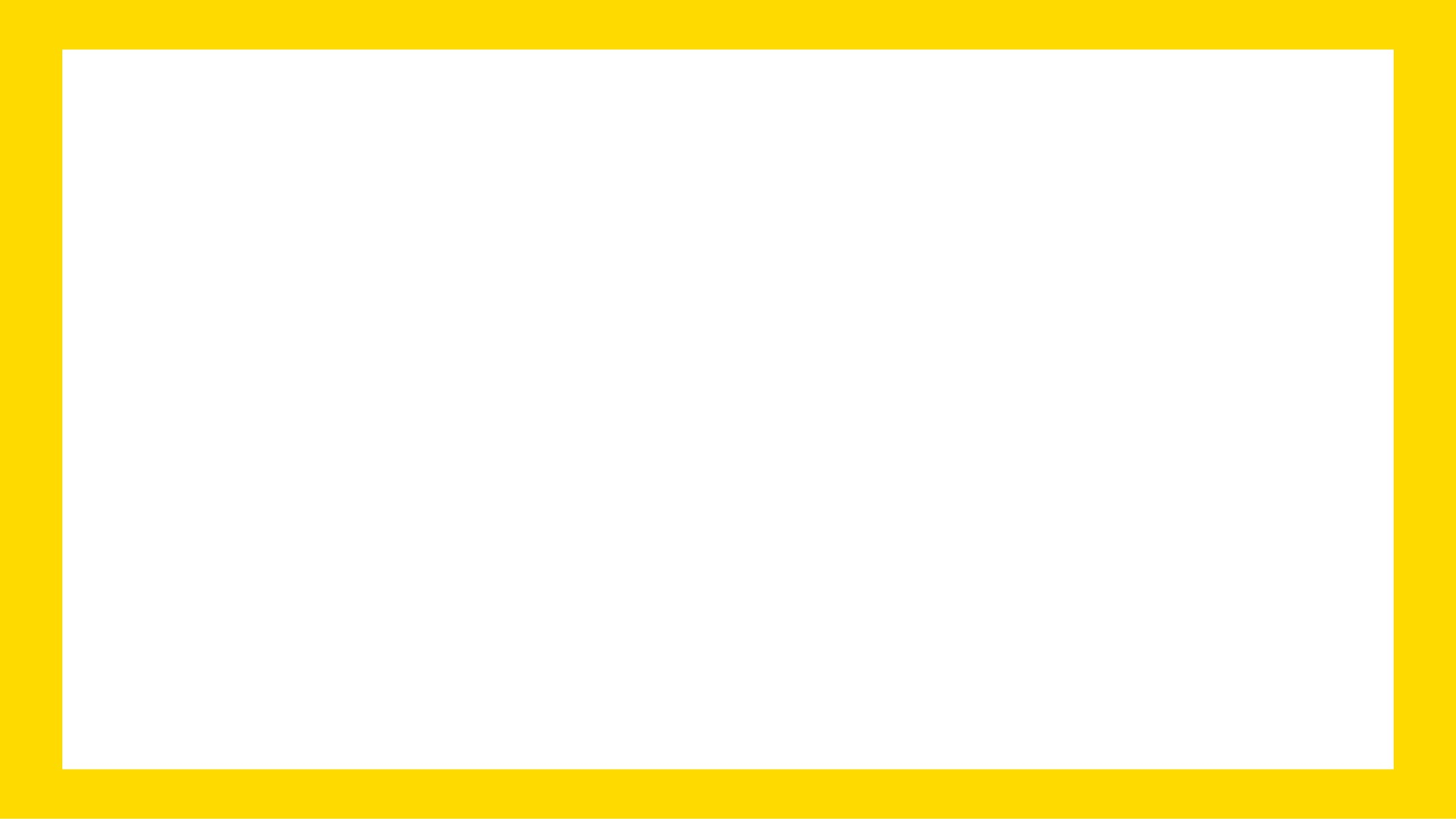 I. Część diagnostyczna
Diagnoza szkolnictwa zawodowego w Subregionie Zachodnim – rozdz. III.1.1.3 Strategii RIT (str. 23 i nast.),

Regulamin konkursu nr RPSL.11.02.02-IZ.01-24-132/16 – str. 11 i następne.
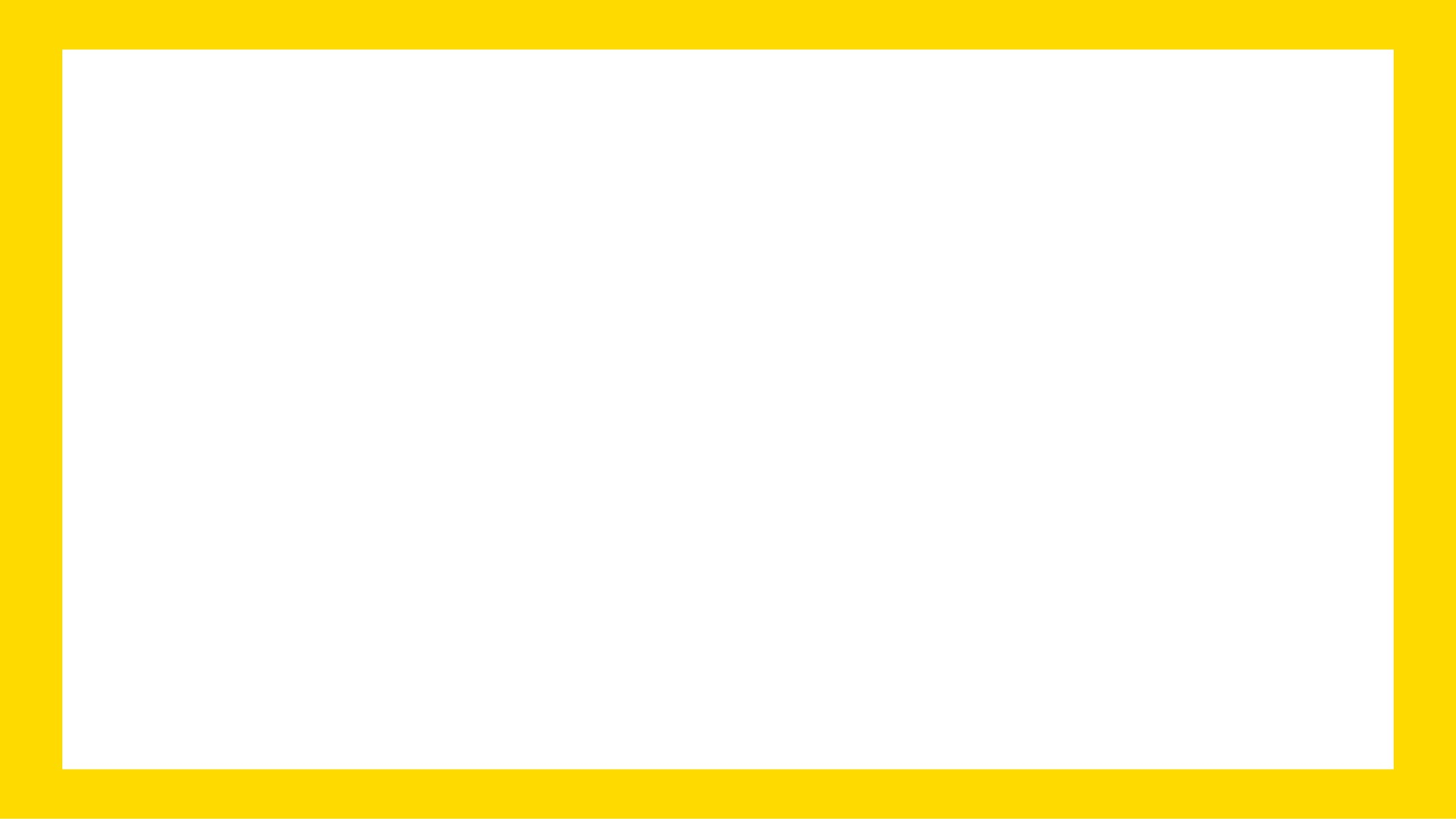 I. Część diagnostyczna:
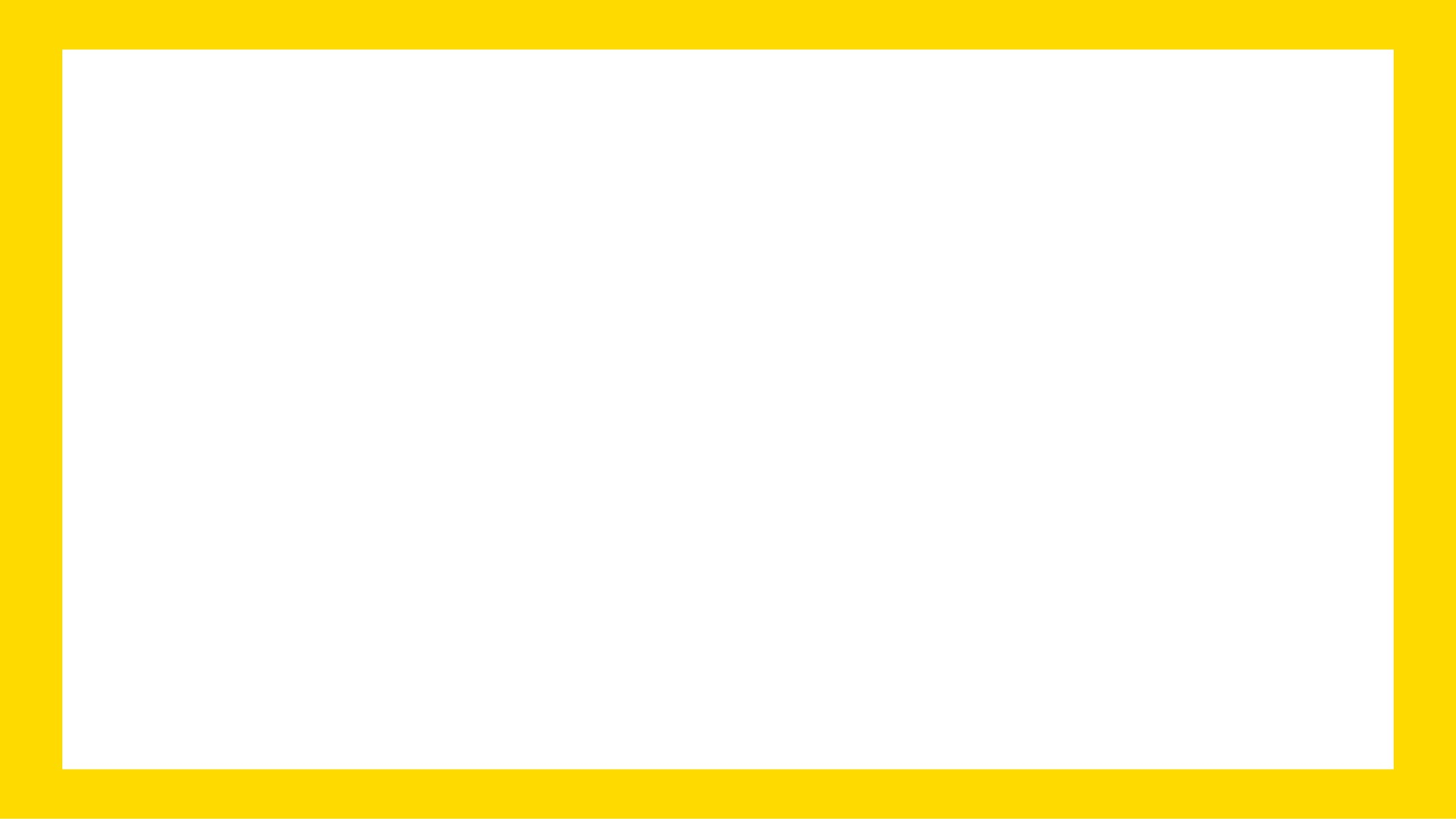 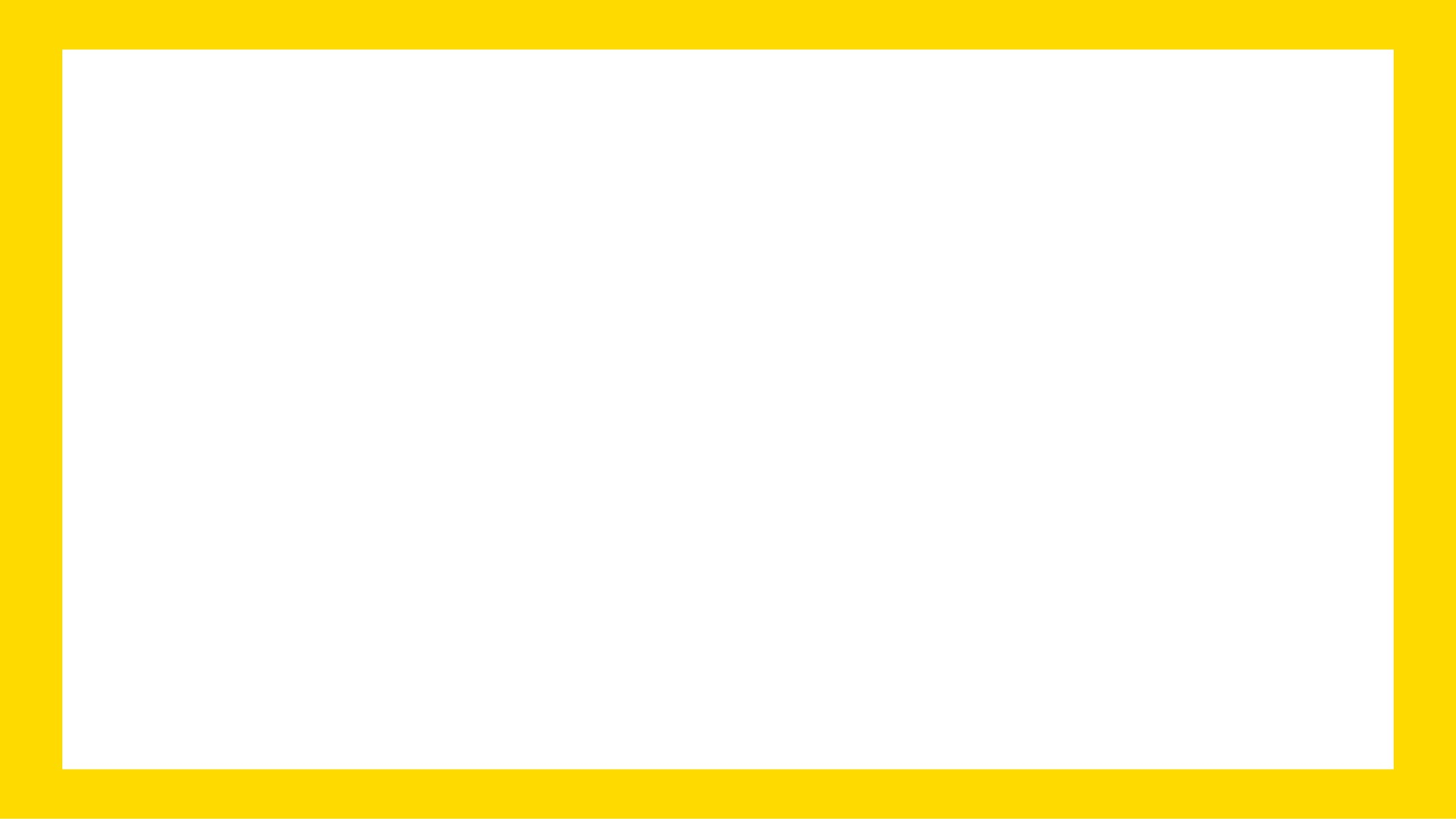 Część diagnostyczna – rozwiązania problemów zdefiniowane 
w Strategii RIT
Doposażenie pracowni specjalistycznych szkół. 


Dostosowanie oferty edukacyjnej do wymagań współczesnego rynku pracy
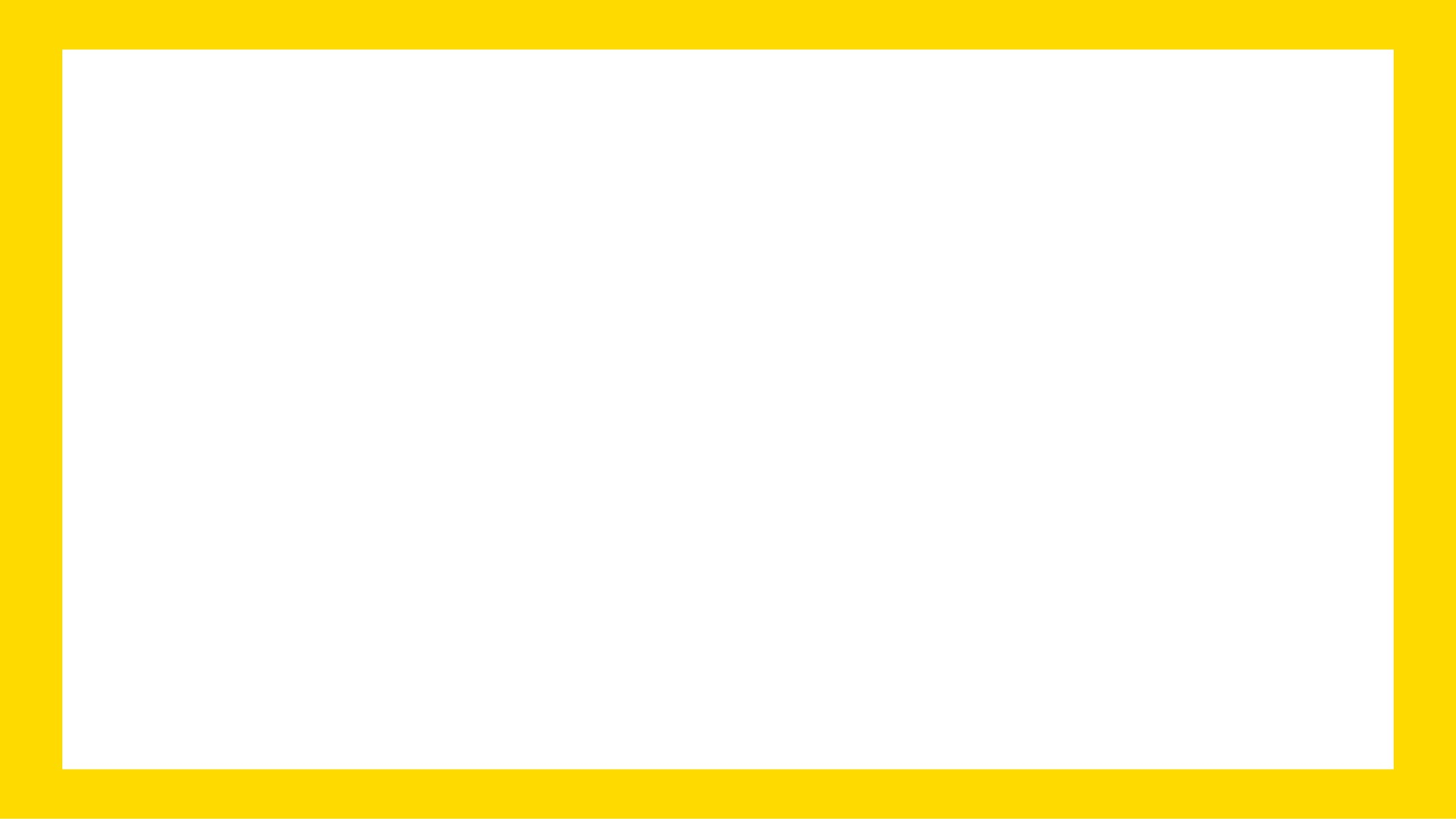 II. Wizja strategii RIT
Wizja Subregionu Zachodniego wg Strategii RIT – str. 81,82,

Jeden z elementów wizji:
Subregion Zachodni jako obszar, na którym „zwiększy się spójność społeczna, poprzez poprawę dostępności do edukacji, dostosowanej do potrzeb rynku pracy, nowoczesnej gospodarki, edukacji przedszkolnej i usług opiekuńczych, zwiększenie zaangażowania lokalnej społeczności, rozwój inicjatyw partnerskich, czy rozwój usług społecznych na poziomie lokalnym poprzez tworzenie centrów usług społecznościowych, a także poprzez podejmowane procesy rewitalizacyjne”.
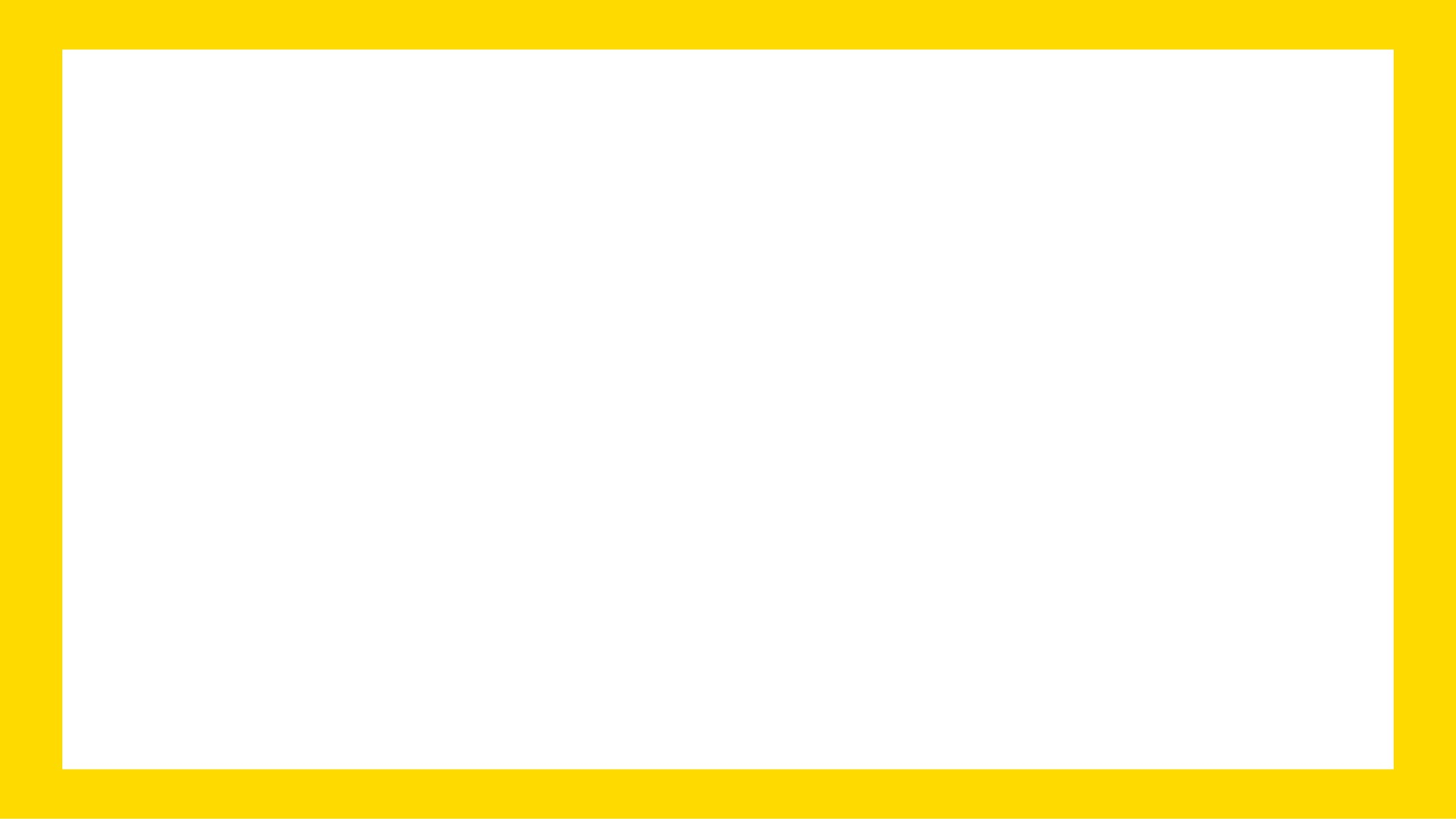 III. Cele i wiązki
Rozdz. V.1. Cele strategiczne, priorytety, działania oraz cele szczegółowe – str. 89
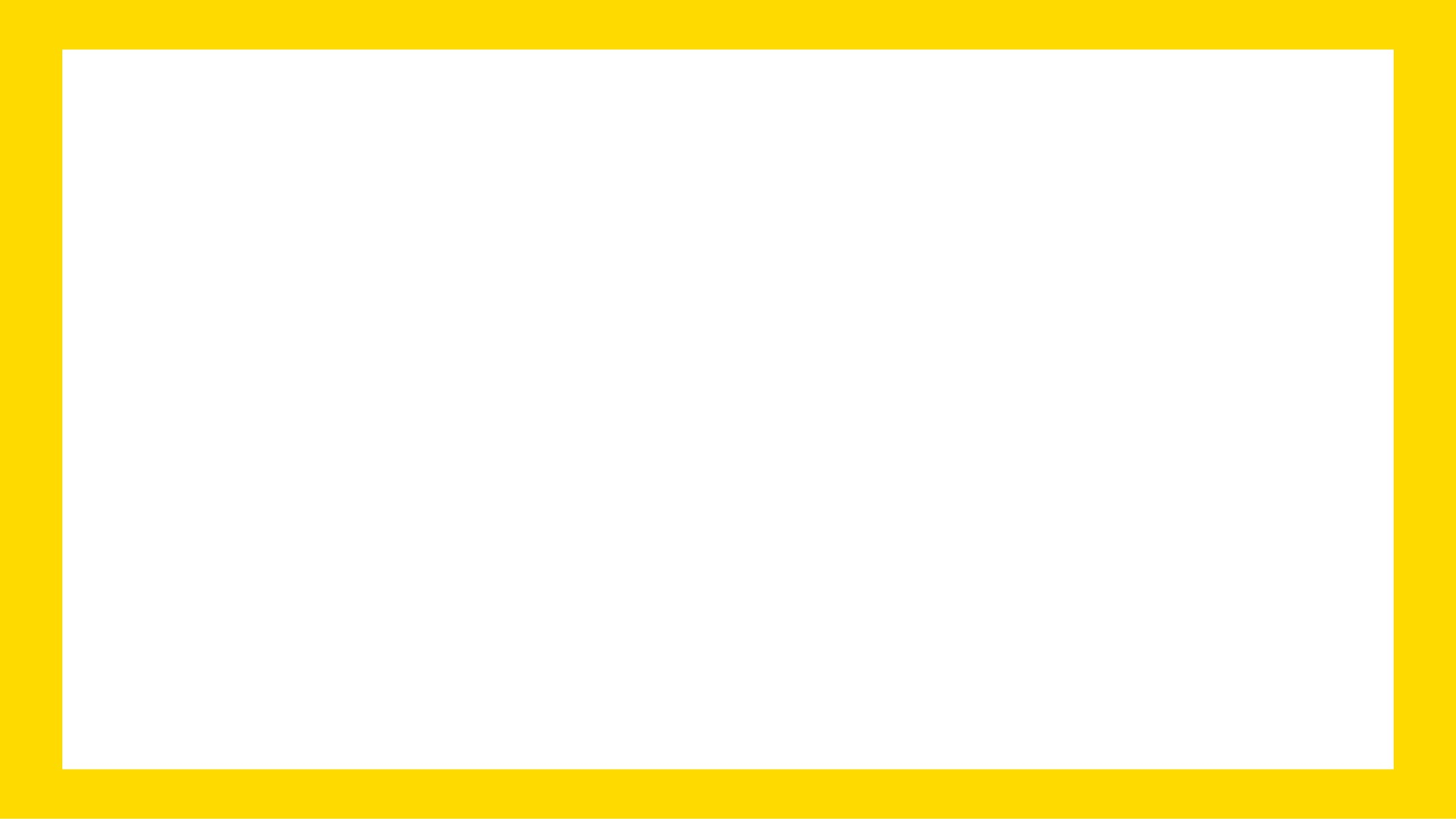 III. Cele i wiązki
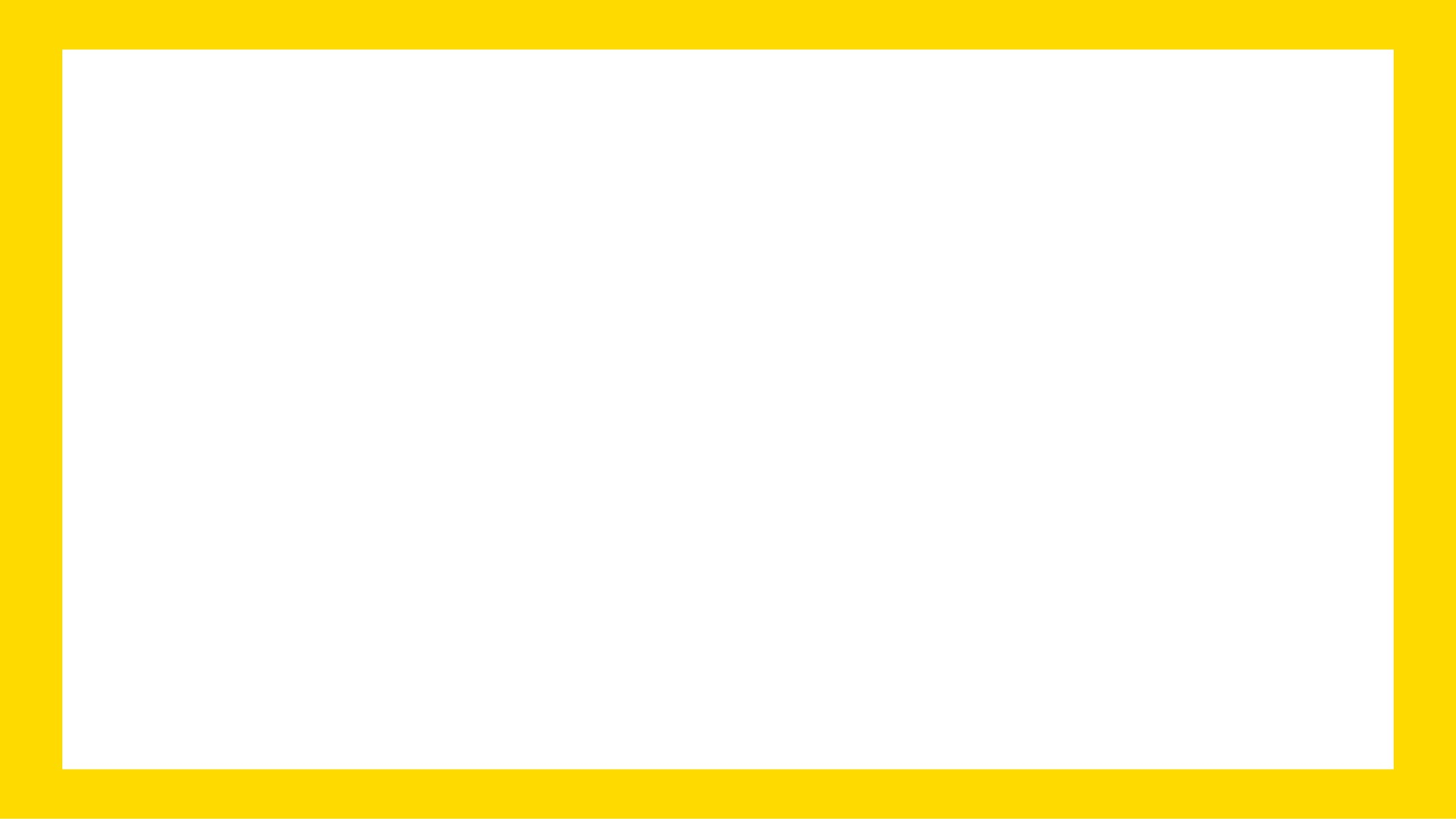 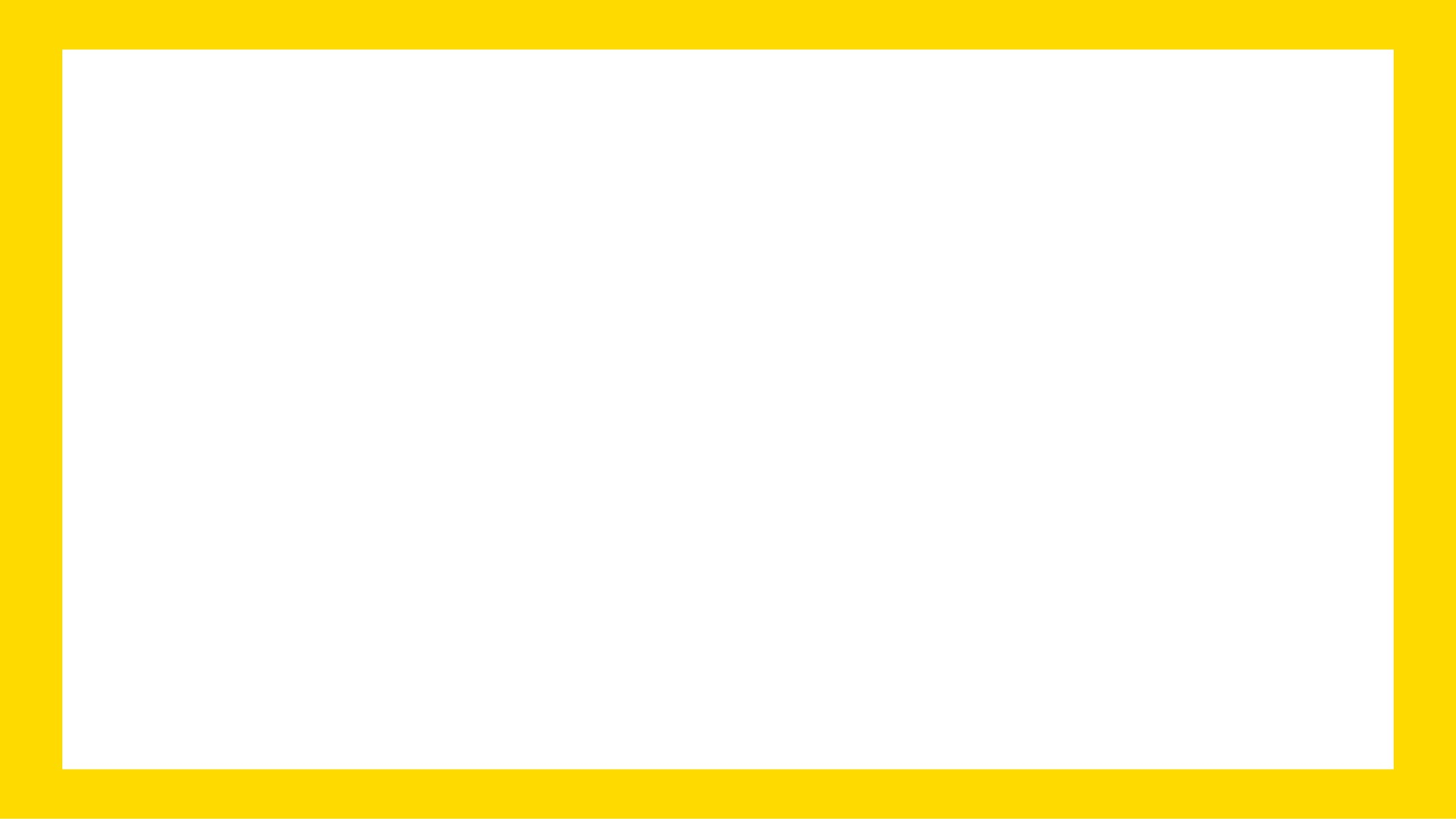 KRYTERIA WYBORU PROJEKTÓW RIT DLA PODDZIAŁANIA 11.2.2
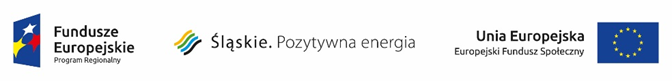 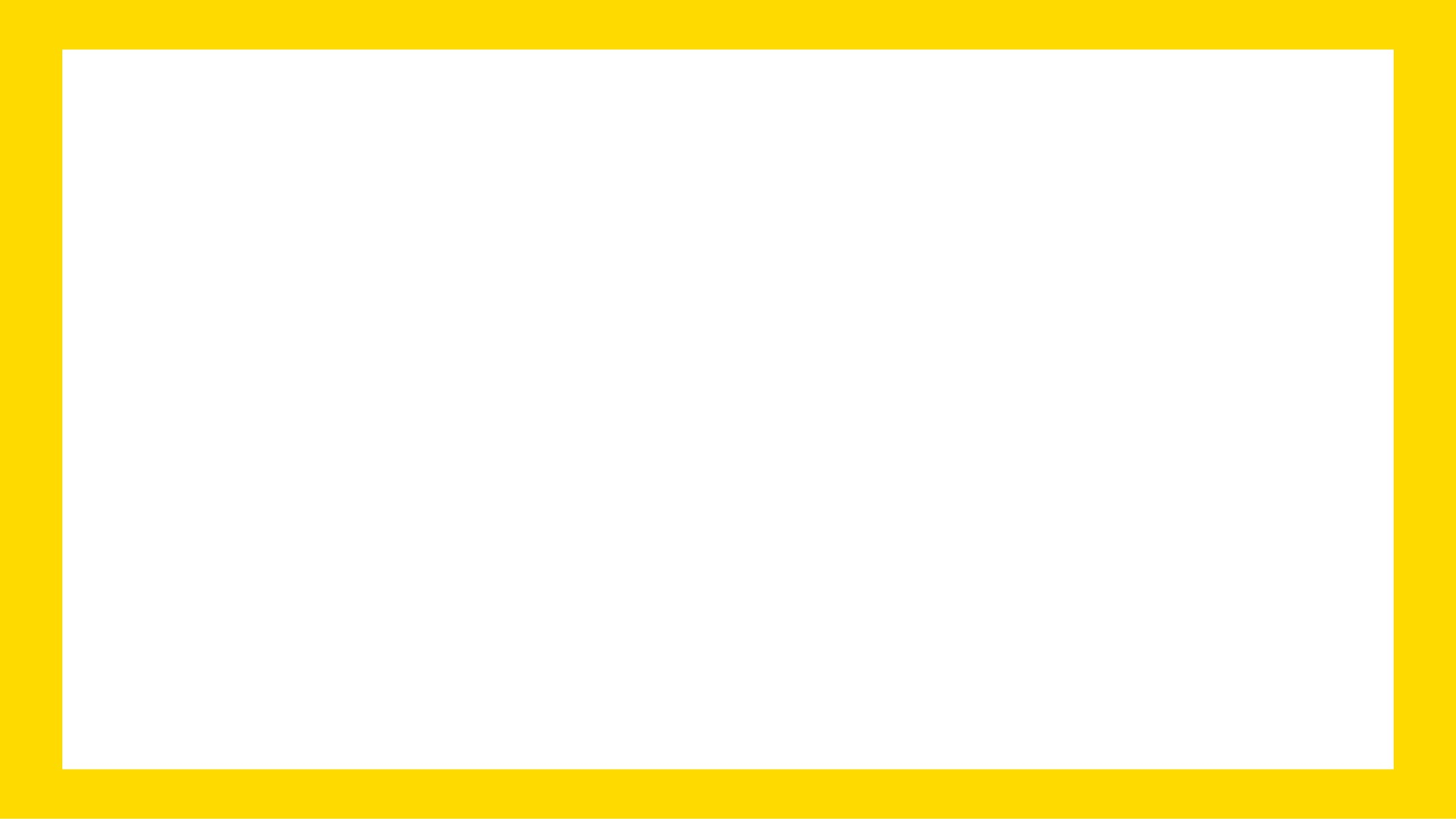 Kryteria zgodności ze Strategią RIT
Kryteria zgodności ze Strategią ZIT/RIT - dostępu (0/1) – wspólne dla EFRR i EFS
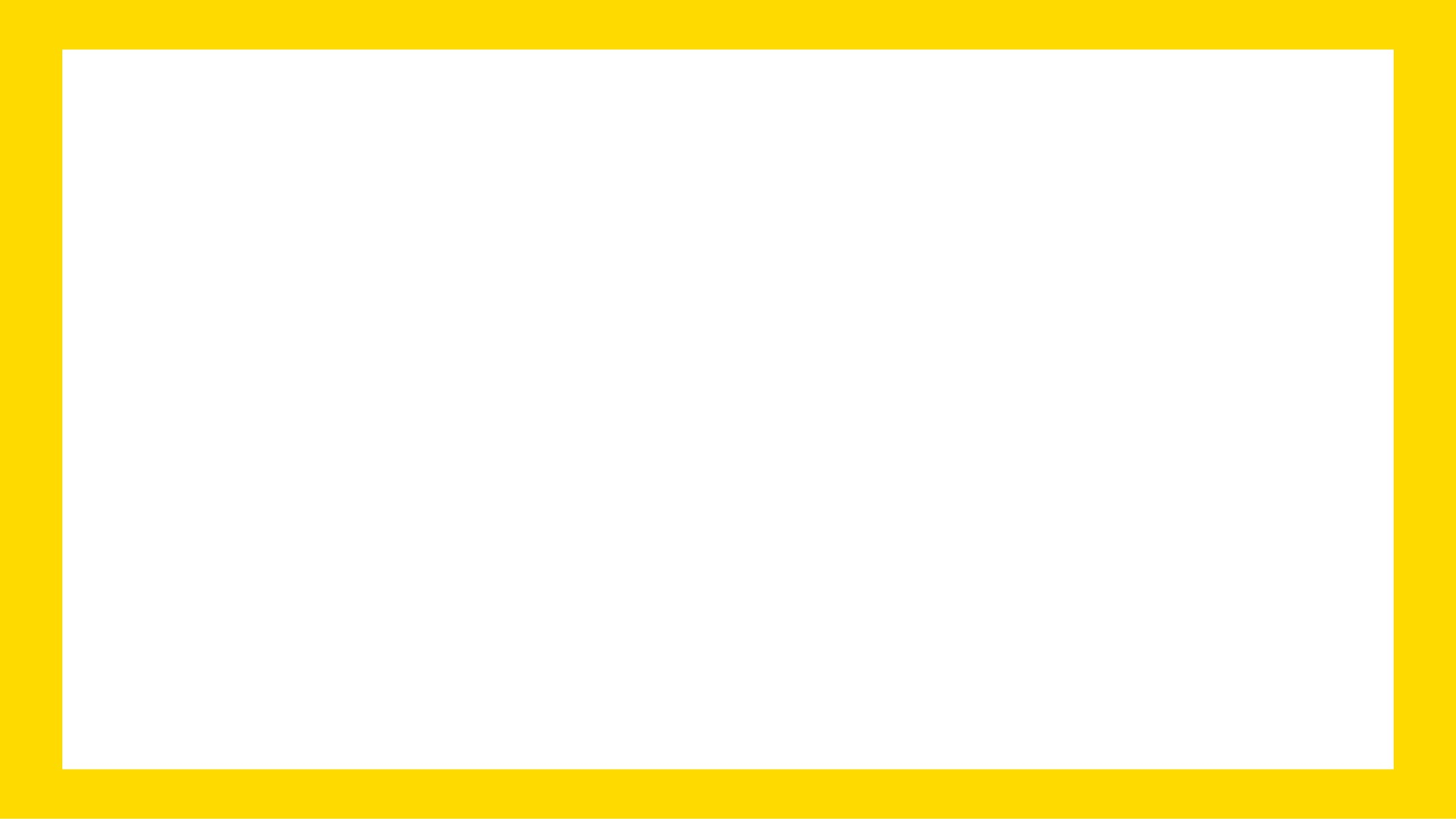 Kryteria zgodności ze Strategią ZIT/RIT szczegółowe dla poddziałań ZIT/RIT (kryteria dostępu, dodatkowe) – EFS
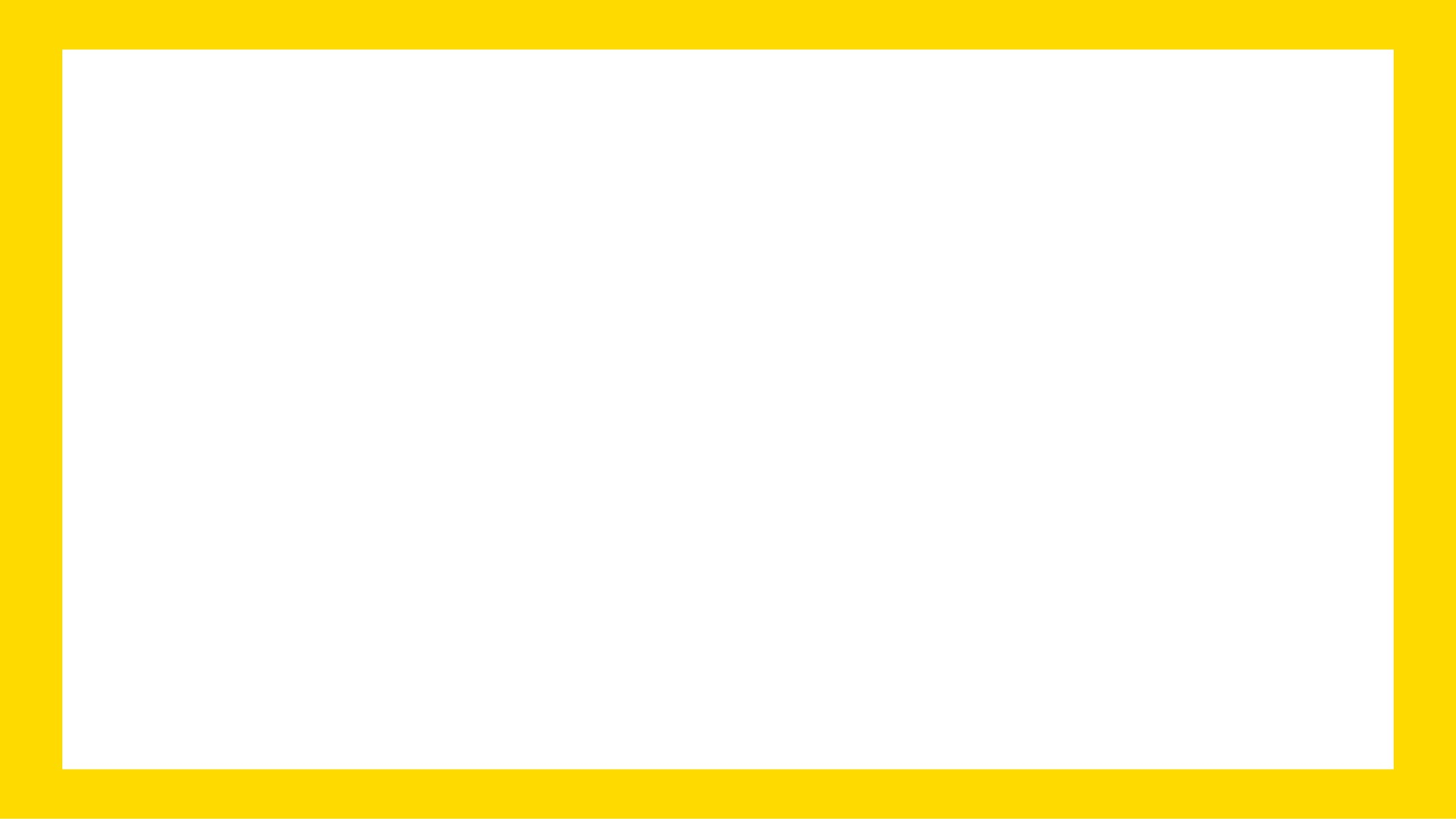 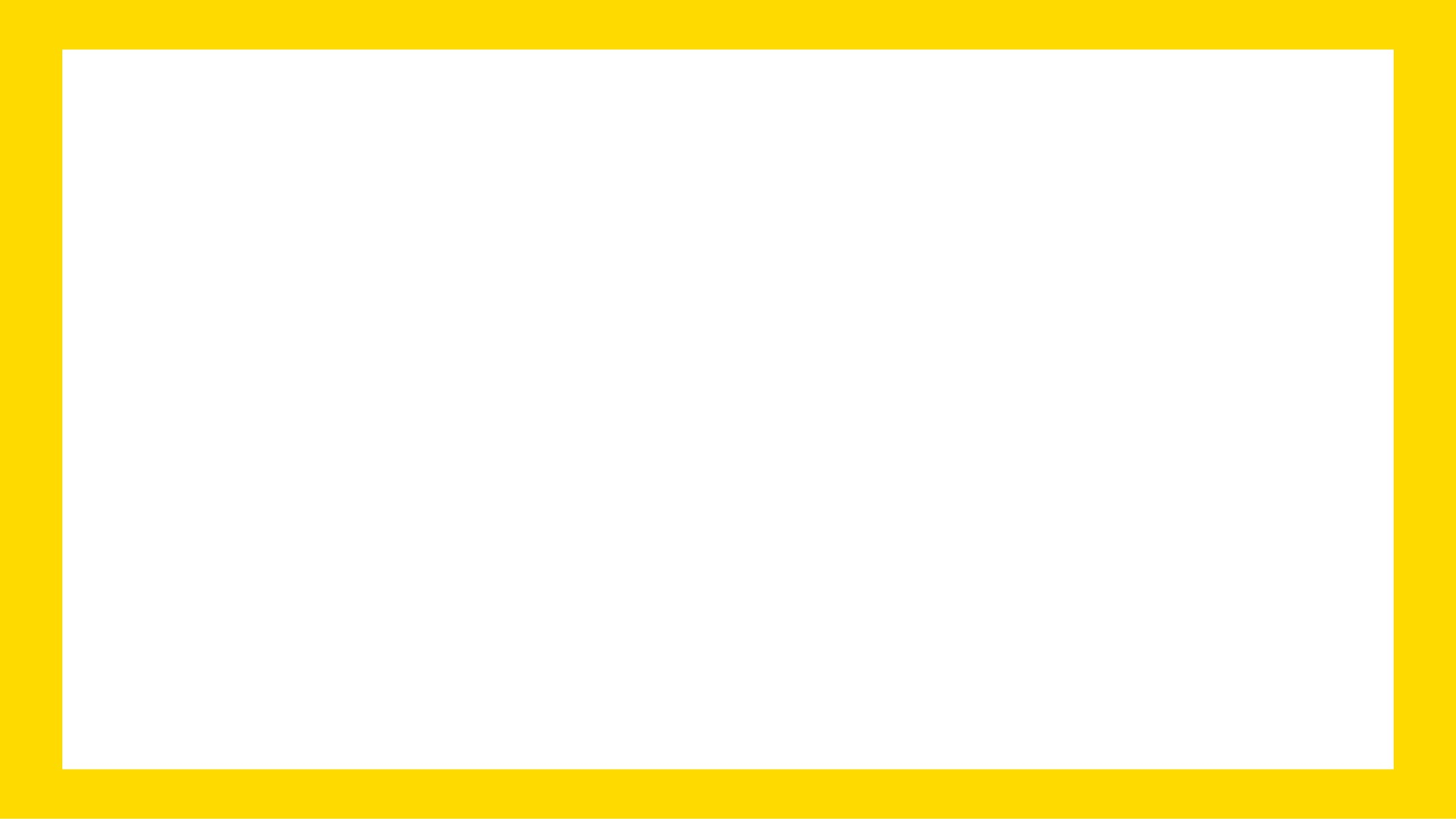 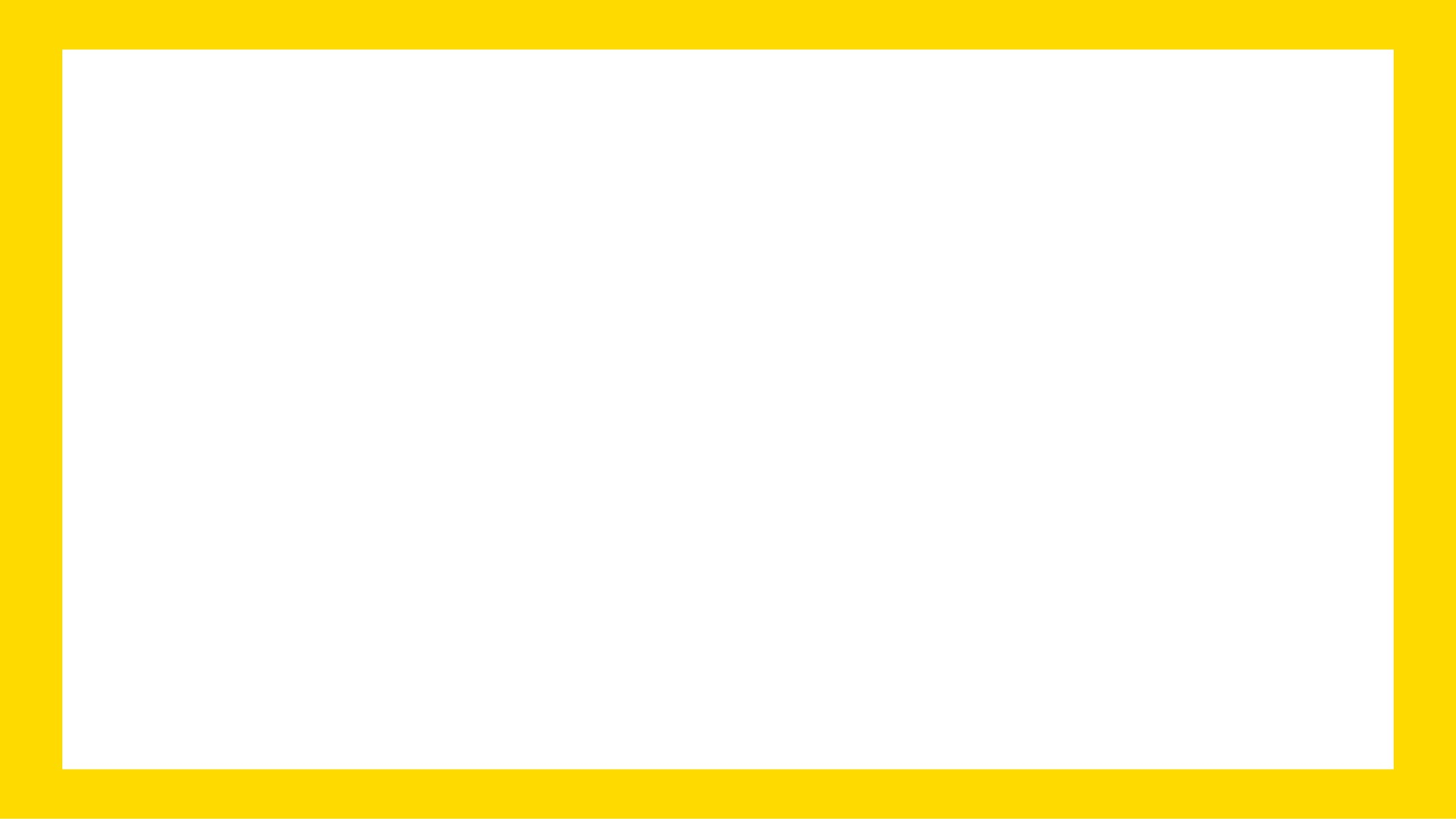 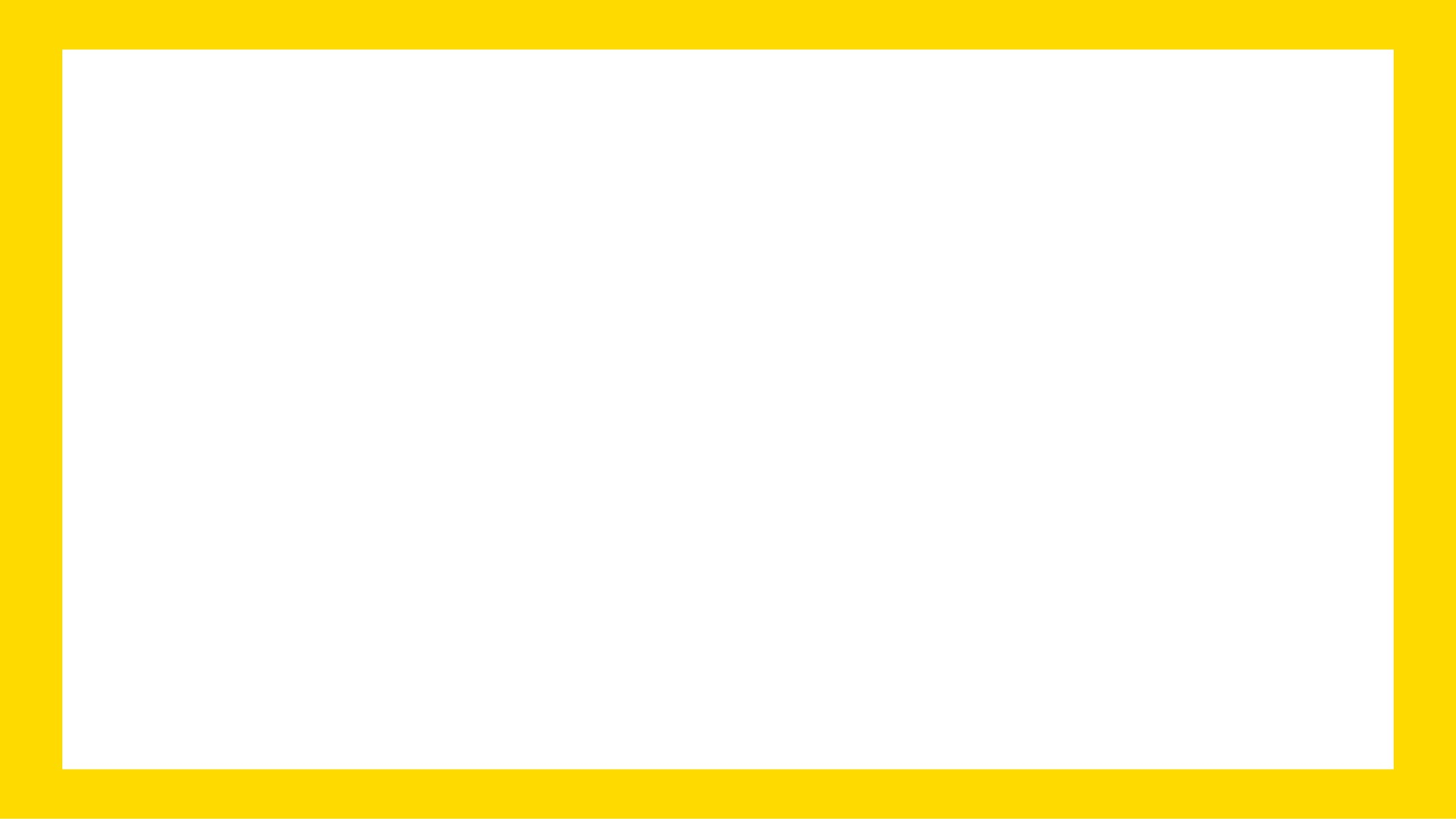 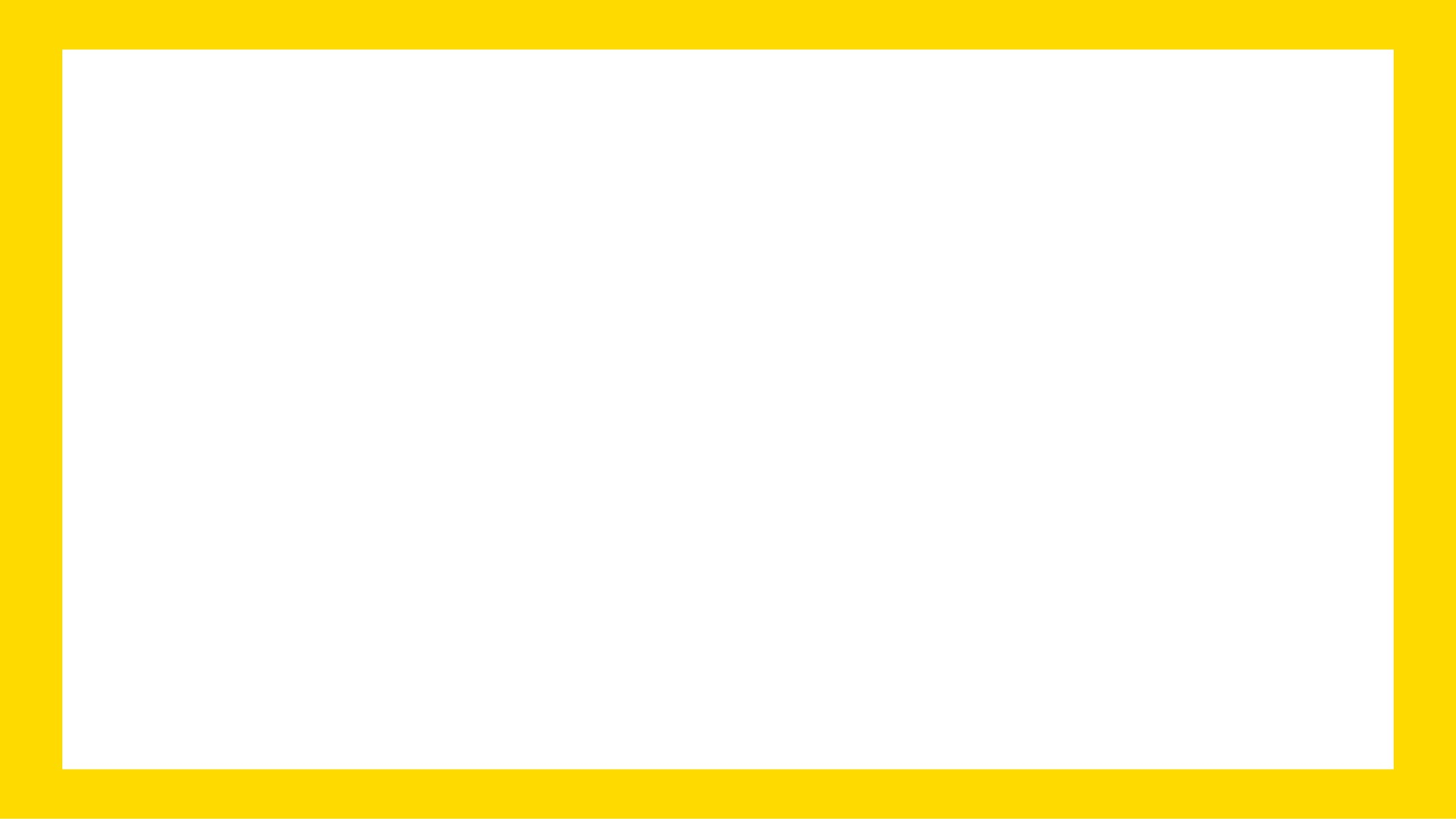 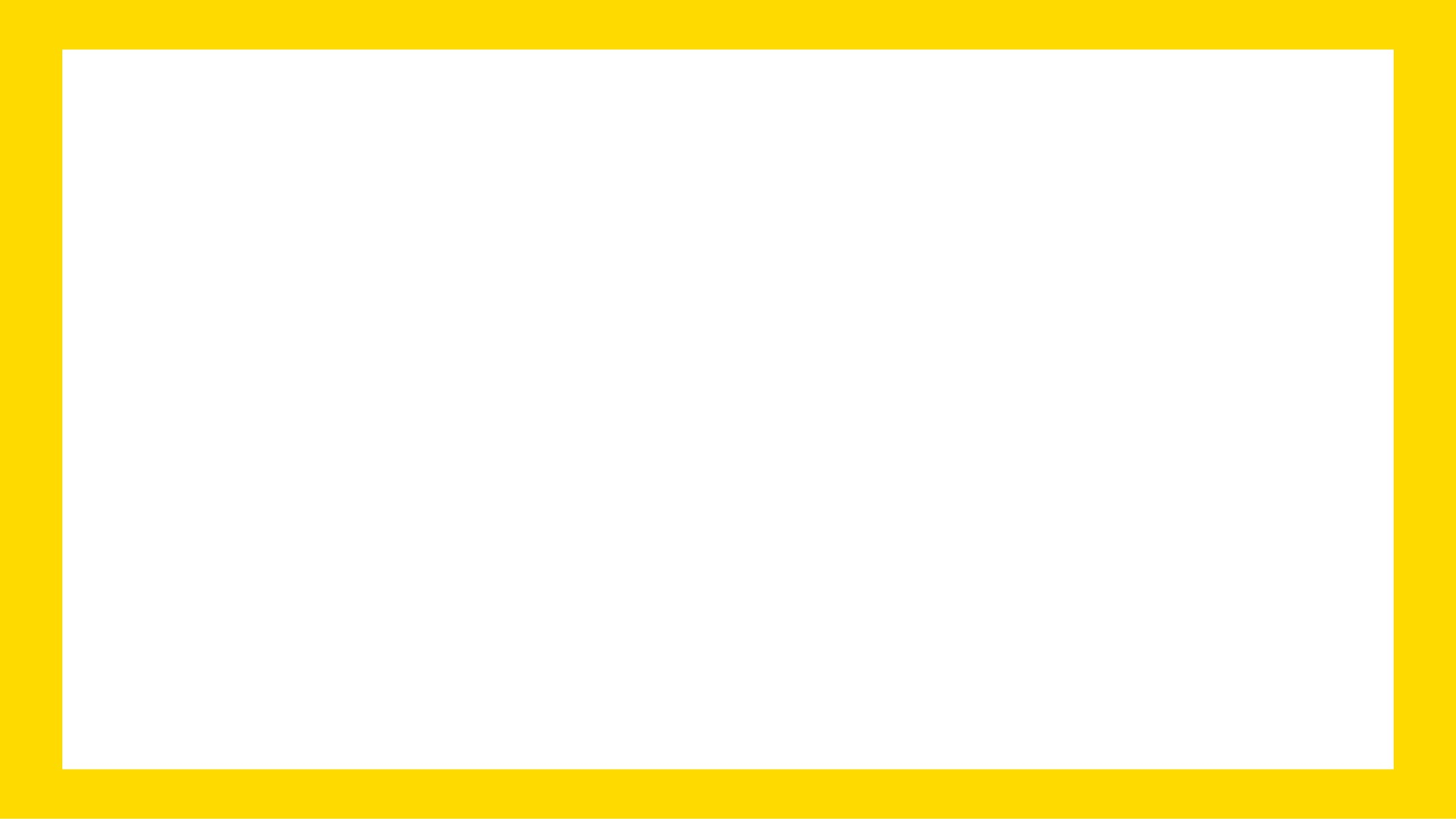 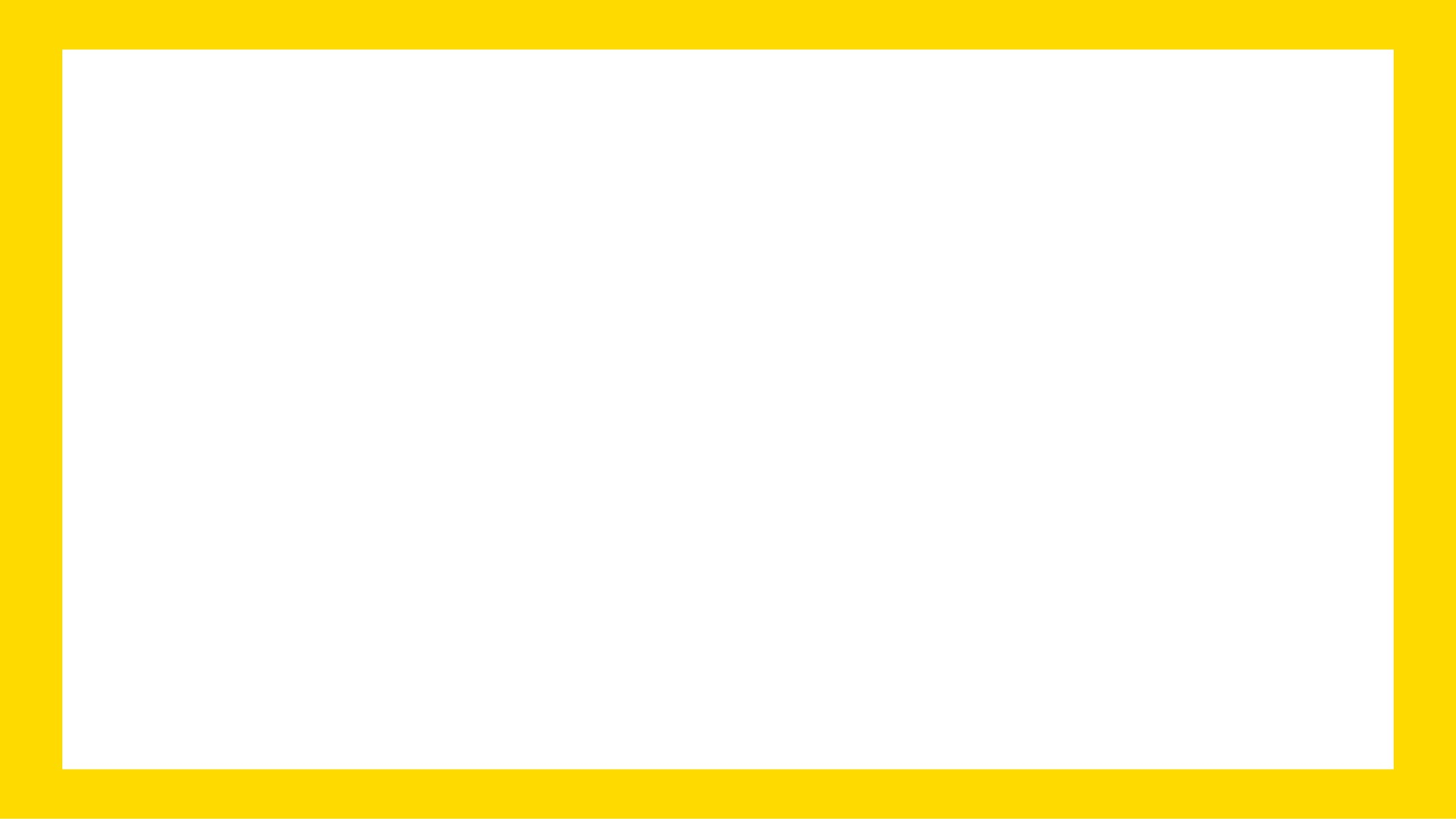 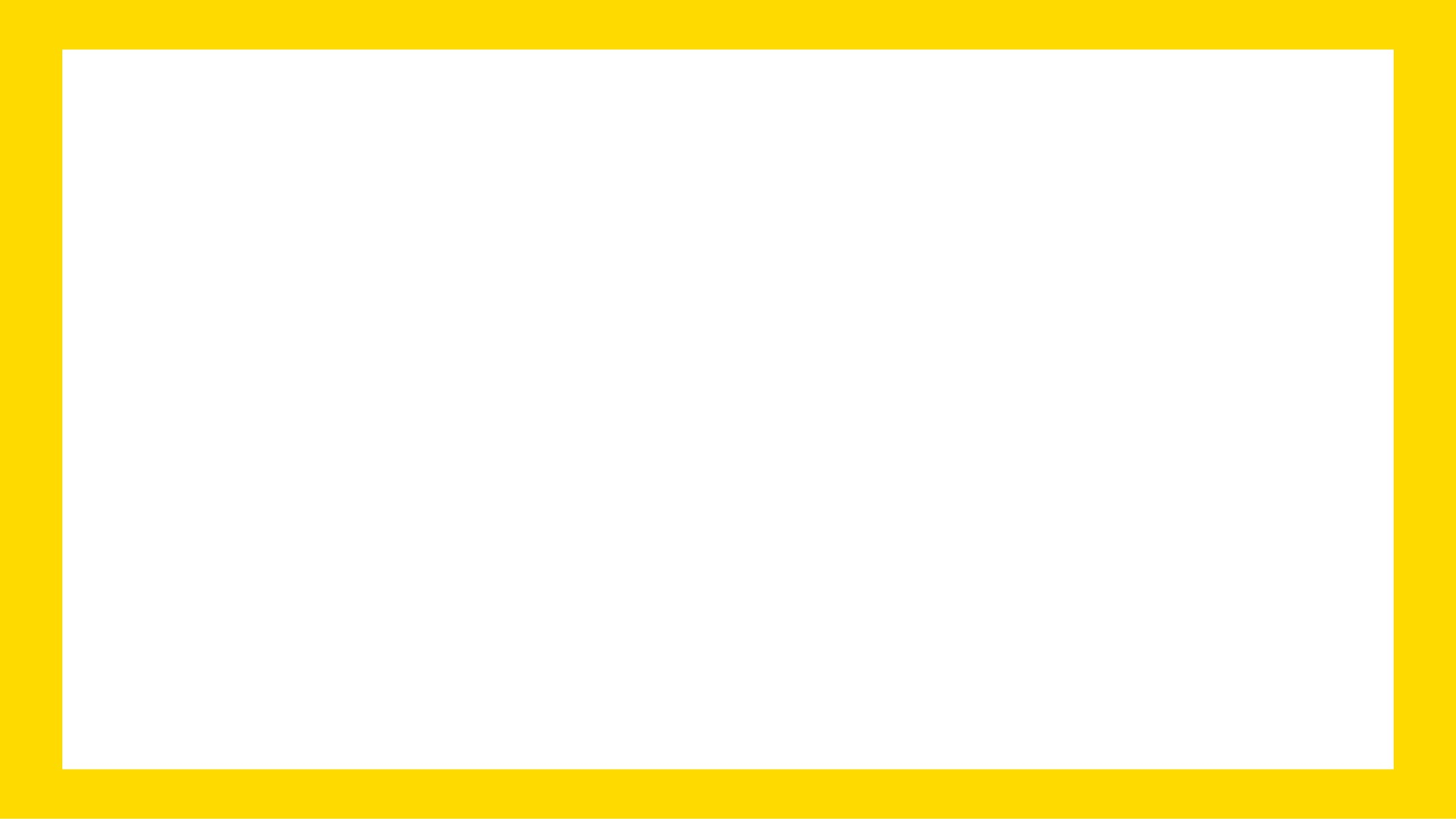 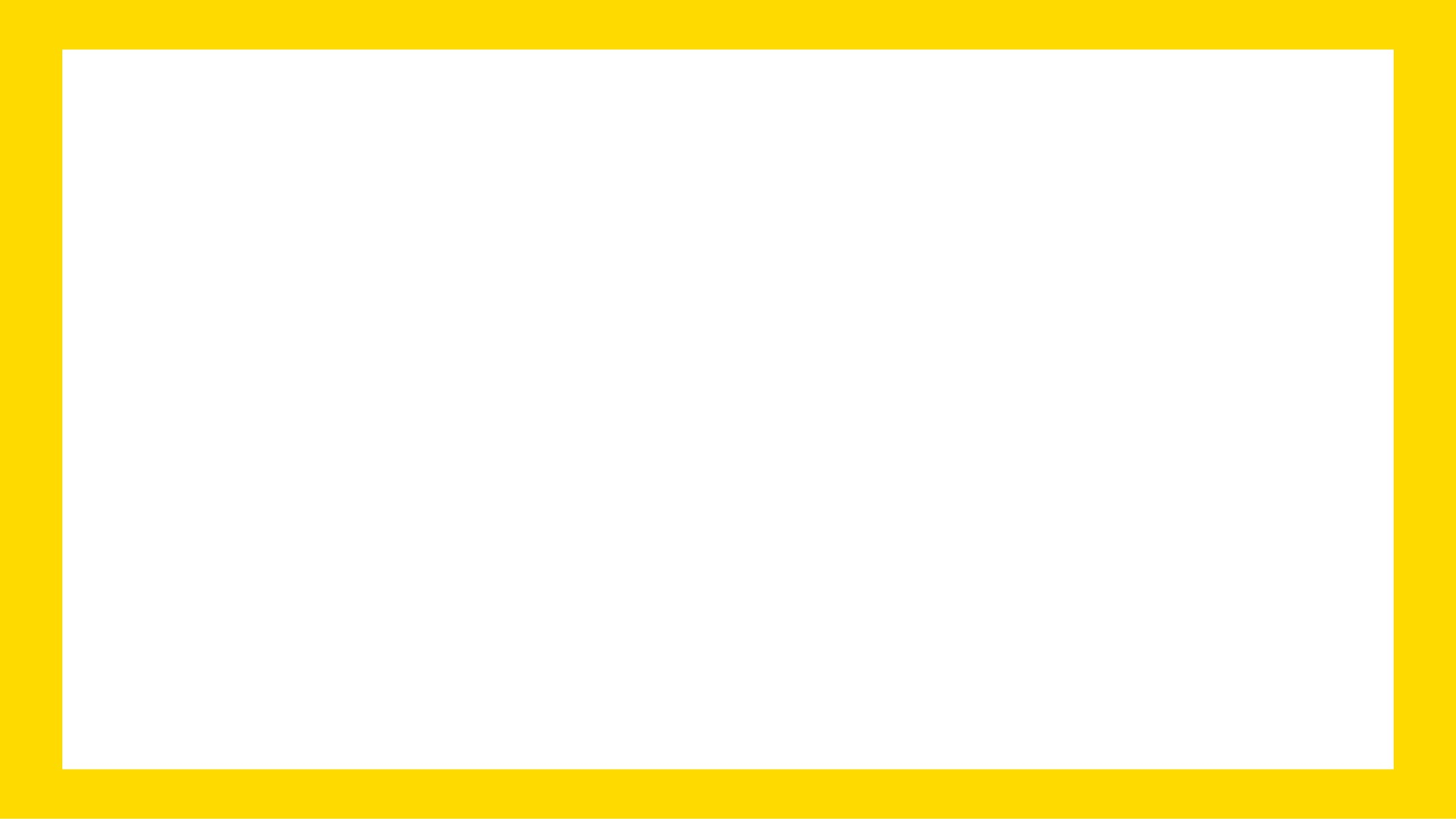 Kryteria – informacje dodatkowe
Kryteria zostały opublikowane w Załączniku nr 3 do SZOOP 
Projekty oceniane są w ramach kryteriów zerojedynkowo oraz poprzez przyznanie punktów przez pracowników IZ RPO WSL, IP RPO WSL, ekspertów, oraz pracowników IP ZIT/RIT RPO WSL.
Weryfikowane będzie spełnienie kryteriów zgodności ze Strategią ZIT/RIT – dostępu (0/1) – EFRR i EFS oraz kryteriów dostępu wskazanych w kryteriach zgodności ze Strategią ZIT/RIT szczegółowych dla poddziałań ZIT/RIT - EFS, które mają charakter obligatoryjny. Niespełnienie przez projekt co najmniej jednego z ww. kryteriów powoduje, że projekt otrzymuje ocenę negatywną i nie kwalifikuje się do dofinasowania.
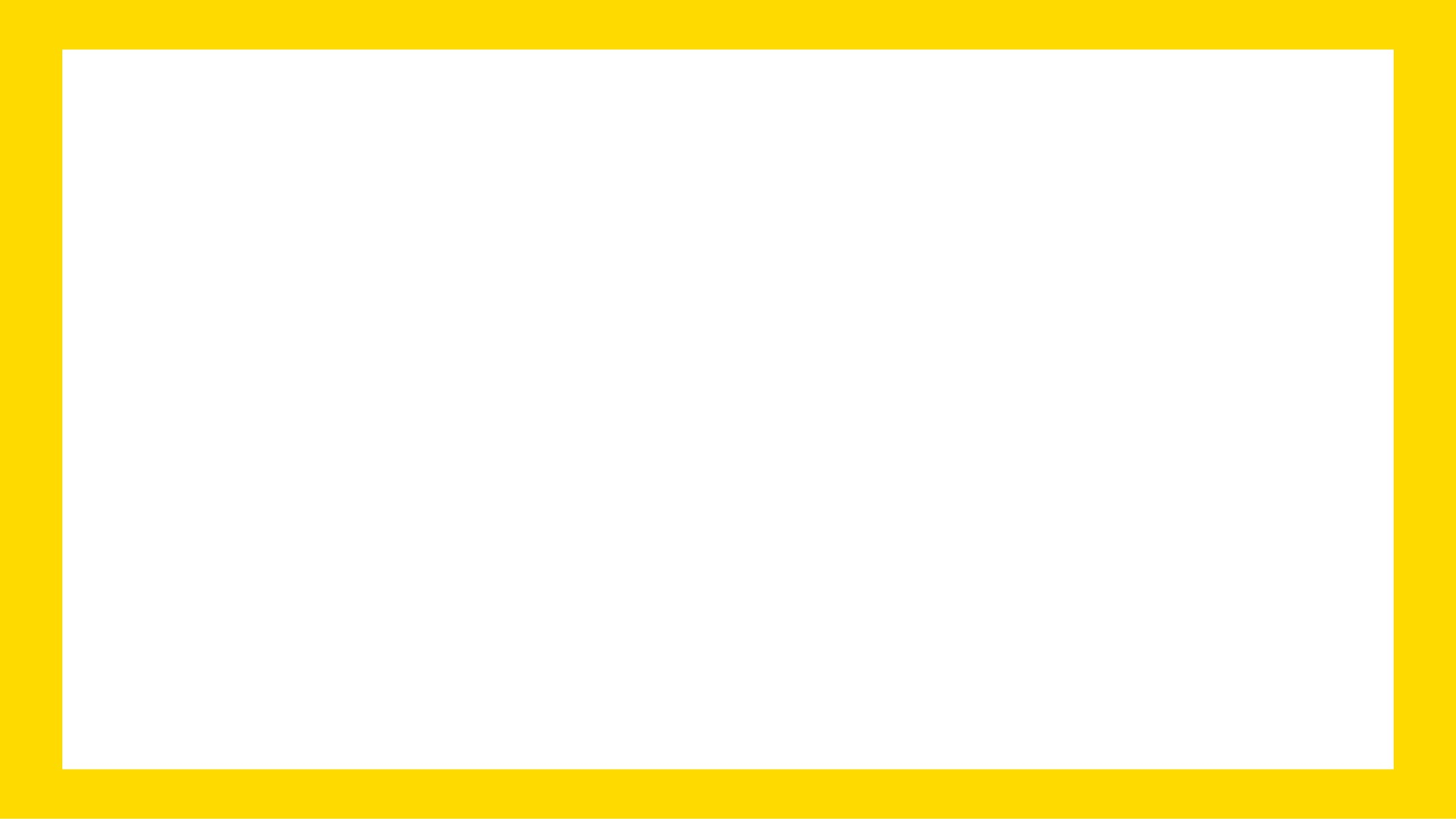 W drugiej kolejności weryfikowane będą kryteria zgodności ze Strategią ZIT/RIT szczegółowe dla Poddziałań ZIT/RIT (kryteria dodatkowe). W ramach każdego szczegółowego kryterium dodatkowego możliwe jest przyznanie zdefiniowanej liczby punktów.

Projekt otrzymuje ocenę pozytywną w przypadku uzyskania co 40% maksymalnej (20 pkt.), możliwej do uzyskania punktacji w ramach kryteriów zgodności ze Strategią ZIT/RIT szczegółowych dla poddziałań ZIT/RIT – EFS. Projekt, który uzyska mniej niż 40% punktów otrzymuje ocenę negatywną i nie kwalifikuje się do dofinansowania. Maksymalna możliwa do uzyskania punktacja w ramach kryteriów zgodności ze Strategią ZIT/ RIT wynosi 50 punktów.
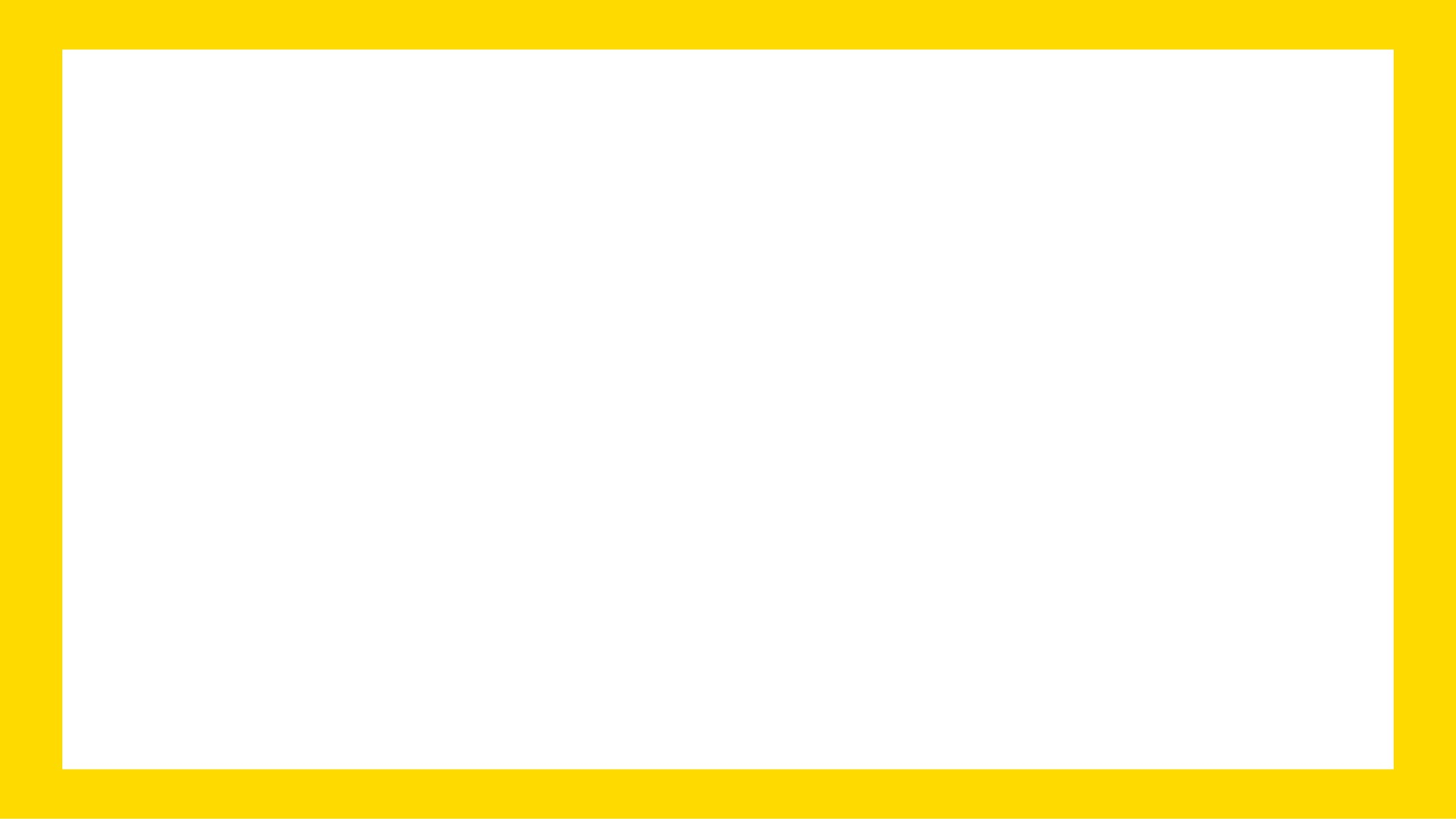 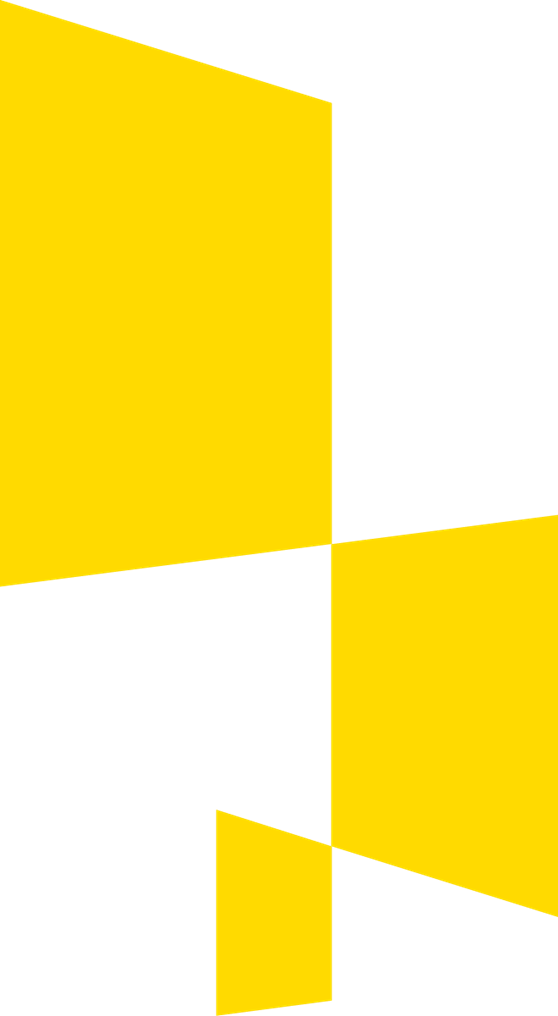 Dziękuję za uwagę

Związek Subregionu Zachodniego
z siedzibą w Rybniku
ul. Białych 7, 44-200 Rybnik

e-mail: biuro@subregion.pl tel. 32 42 22 446
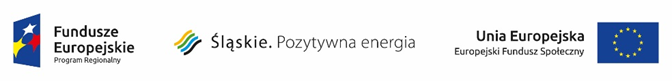